г. Москва
21-22 августа 2017 года
3:0 в нашу пользуили КАК СТАНОВИЛИСЬ СЕТЕВЫЕ ПРОФЕССИОНАЛЬНЫЕ СООБЩЕСТВА В КРАСНОЯРСКОМ КРАЕ
Екатерина Толстова
КРАСНОЯРСКИЙ КРАЙ
На три тысячи вёрст он разлёгся в длину, 
Обойти и объехать такое непросто.
Тысячи штук Люксембургов ему, 
Десять Великобританий по росту.
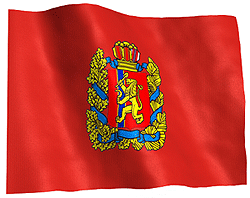 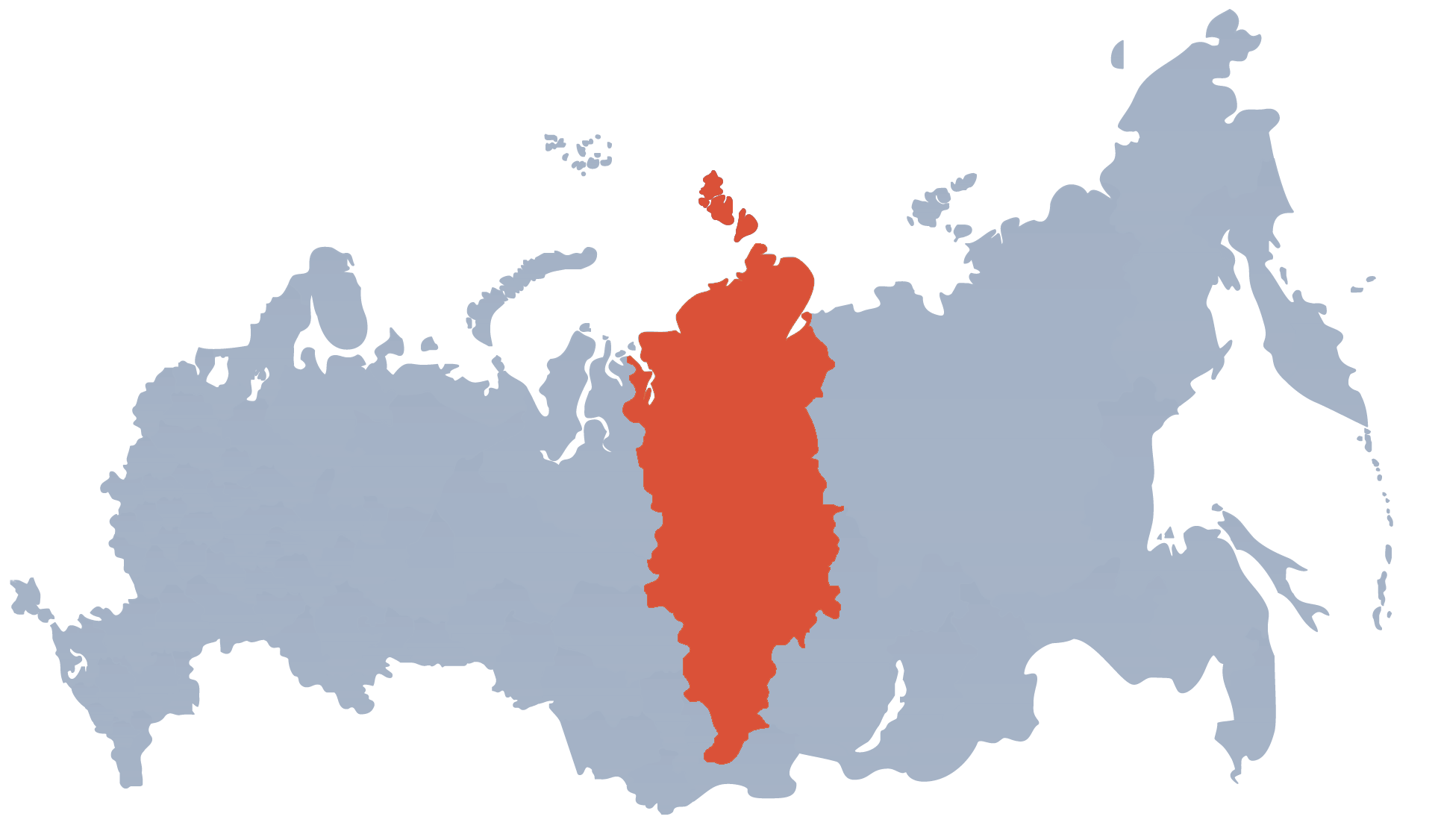 К. Лисовский
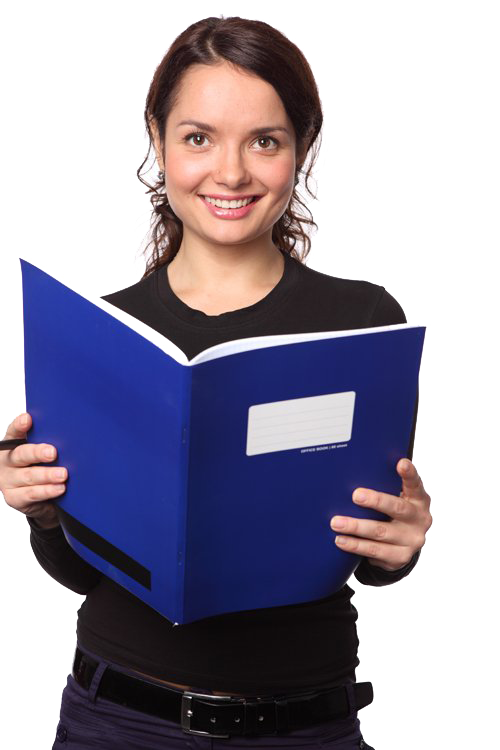 13,86% территории РФ
25 000 учителей
25 000 учителей
3000 км
2 852 810человек
1250 км
ПРЕДМЕТНОЕ СЕТЕВОЕ СООБЩЕСТВО В КРАЕ
ПРЕДМЕТНОЕ СЕТЕВОЕ СООБЩЕСТВО -
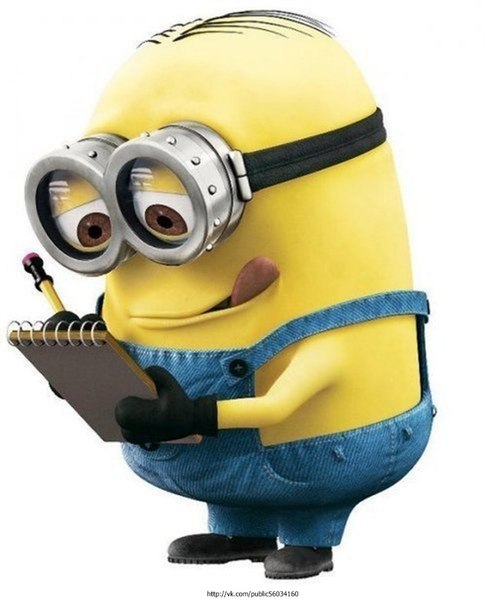 рассредоточенные в разных местах группы людей, которые общаются между собой очно и дистанционно (синхронно/асинхронно), по интересующим их темам, и ведут совместную деятельность при помощи компьютерных средств.
ХРОНИКИ СЕТЕВОГО ВЗАИМОДЕЙСТВИЯ (2008-2017)
3 МОДЕЛИ СЕТЕВОГО ВЗАИМОДЕЙСТВИЯ
2
Каскадная
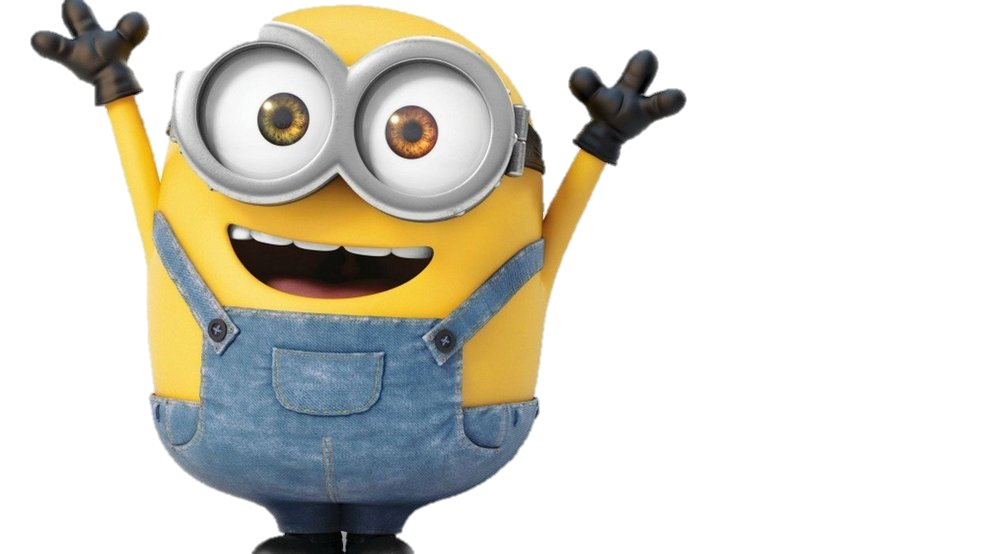 3
1
На паритетной основе
Самоуправляемая
[Speaker Notes: Информационная пассивность:
 
У человека становится все меньше времени для того, чтобы углубиться в изучение какого-либо вопроса. 
Избыток имеющейся информации в совокупности с неумением работать с большими объемами информации является такой же преградой для становления профессиональной компетентности, как и отсутствие необходимых условий для ее поиска и обработки.

Информационная пассивность педагога характеризуется:
 несоответствием информационной картины мира педагога существующей реальности и требованиям информационного общества;
 прекращением своего профессионального самообразования и самовоспитания после накопления определенного количества информации и методической базы для преподавания своего предмета;
 нежеланием совершенствования навыков работы с информацией и повышения своей информационной компетентности (информационной культуры);
 неумением отобрать из огромной массы информации, в том числе при помощи компьютера, наиболее ценную и необходимую, обработать и систематизировать, 
а также обеспечить хранение, которое гарантирует ее сохранность, легкость и экономичность использования.

http://гафнер.рф
Гафнер В.В. Информационная пассивность учителя // Народное образование. – 2005.–  No2. – С. 235–239]
ПО ТИПУ СОЦИАЛЬНОЙ СЕТИ
1
Самоуправляемая
ПРИНЦИПЫ ФУНКЦИОНИРОВАНИЯ
ВЫЗОВЫ
ЗАДАЧИ
ПОТРЕБНОСТИ
ИНТЕРЕСЫ
ПЛЮСЫ И МИНУСЫ МОДЕЛИ 1
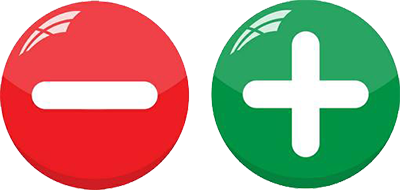 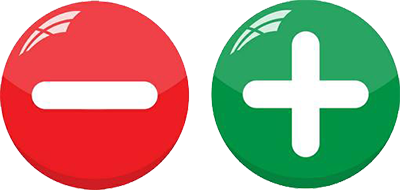 Быстрое получение ответов
Потребительское отношение
Нет гарантии качества
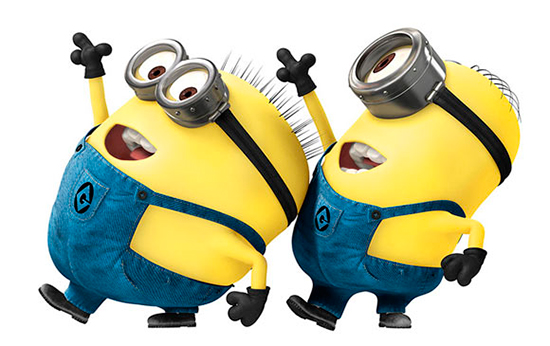 Короткий срок жизни 
Быстрое угасание интереса
НЕУПРАВЛЯЕМОСТЬ
ПО ТИПУ ФОРМИРОВАНИЯ ИЕРАРХИЧЕСКОЙ СИСТЕМЫ
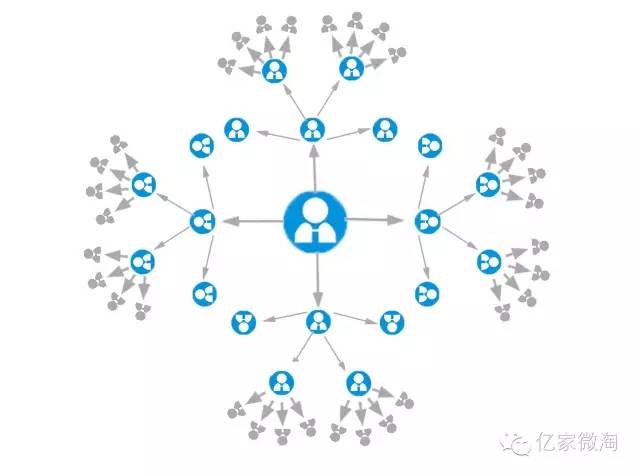 2
Каскадная
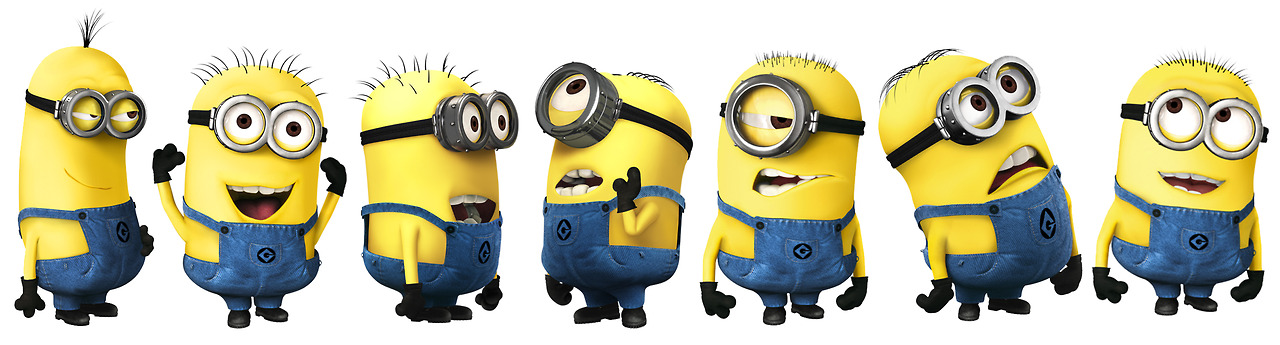 УЧАСТНИКИ КАСКАДНОЙ МОДЕЛИ ОРГАНИЗАЦИИ СМО
Краевое СМО
КРАЕВОЙ УРОВЕНЬ – КИПК
Городское СМО
Районное СМО
МУНИЦИПАЛЬНЫЙ УРОВЕНЬ
&
МО учителей в школе
МО учителей в школе
ШКОЛЬНЫЙ УРОВЕНЬ
…
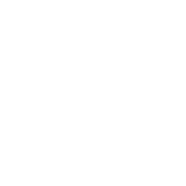 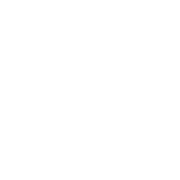 УЧИТЕЛЯ
УЧИТЕЛЯ
ПЛЮСЫ И МИНУСЫ МОДЕЛИ 2
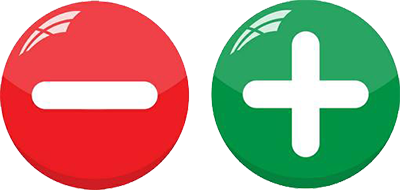 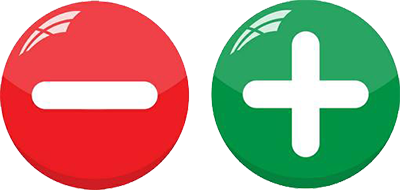 Управление образовательной политикой в крае
«Завязанность»на лидера
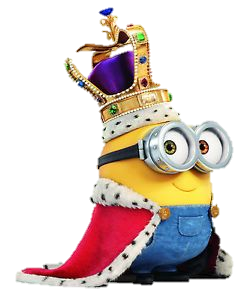 Гарантия качества
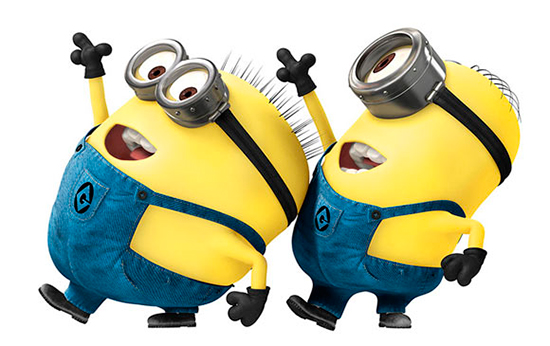 ПРОЕКТНЫЙ ПОДХОД К ПОСТРОЕНИЮ МОДЕЛИ
3
На паритетной основе
МОДЕЛЬ 3
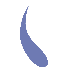 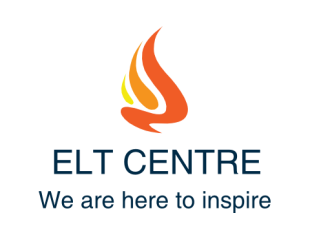 РУКОВОДИТЕЛИ ГМО, РМО
СЕТЕВЫЕ ТЕМАТИЧЕСКИЕ ГРУППЫ
ЦЕНТР ИНОЯЗЫЧНОГО ОБРАЗОВАНИЯ КИПК
Газета
Сайт
ВЫПУСКНИКИкурсов переподготовки
СЕТЕВЫЕ ТЕМАТИЧЕСКИЕ ГРУППЫ
ОБУЧЕНИЕ ДЕТЕЙ С ОВЗ
МЕЖДУНАРОДНЫЕ ПРОЕКТЫ
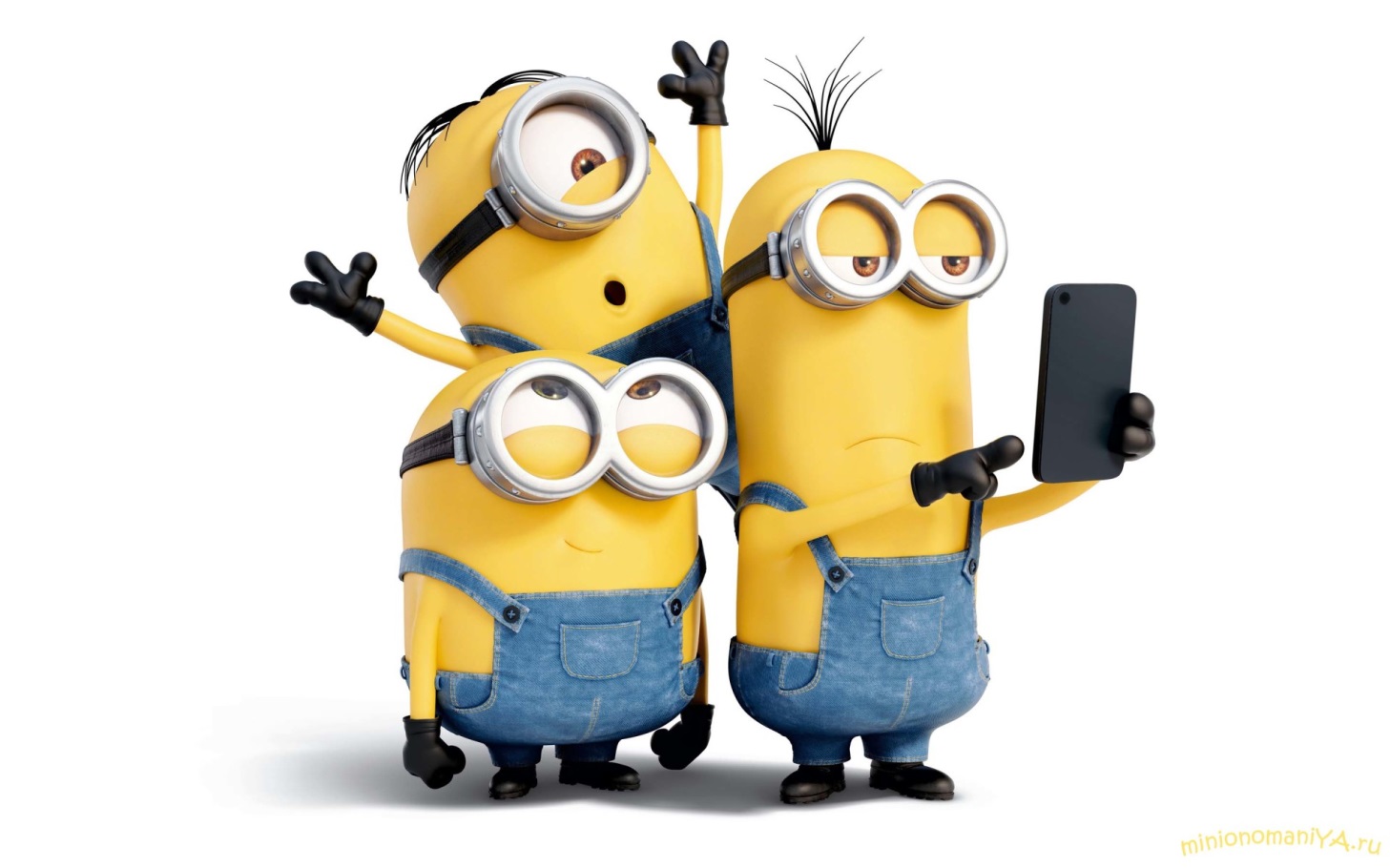 ОБУЧЕНИЕ МЛАДШИХ ШКОЛЬНИКОВ
РАЗРАБОТКА метапредметного мероприятия
krasenglishteachers.jimdo.com
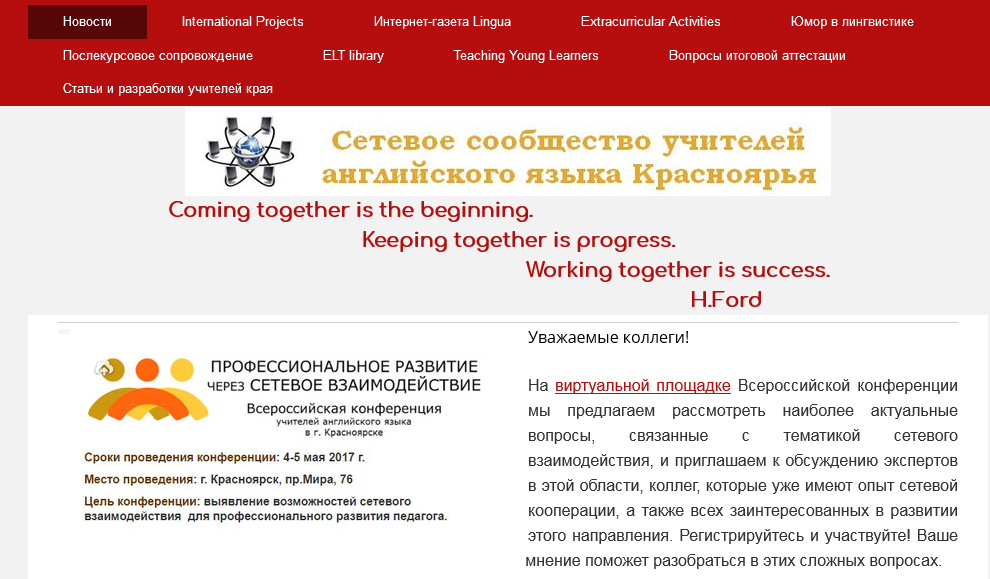 /
ЧТО ДЕЛАТЬ НАДО?
РАЗМЫШЛЕНИЯ…
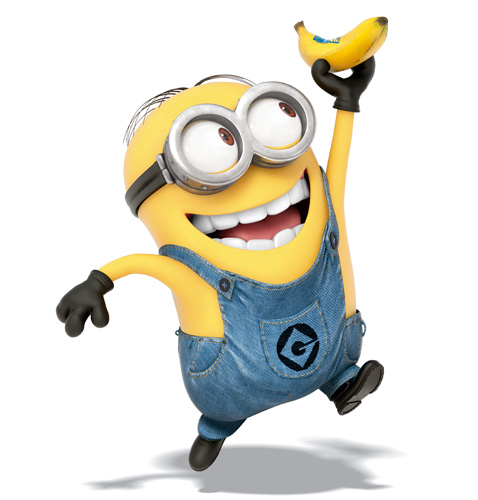 Создать организационные условия, способствующие возникновению новых содержательных взаимоотношений и групп.
Удержать и довести эти группыдо продукта.
ПРОБЛЕМЫ
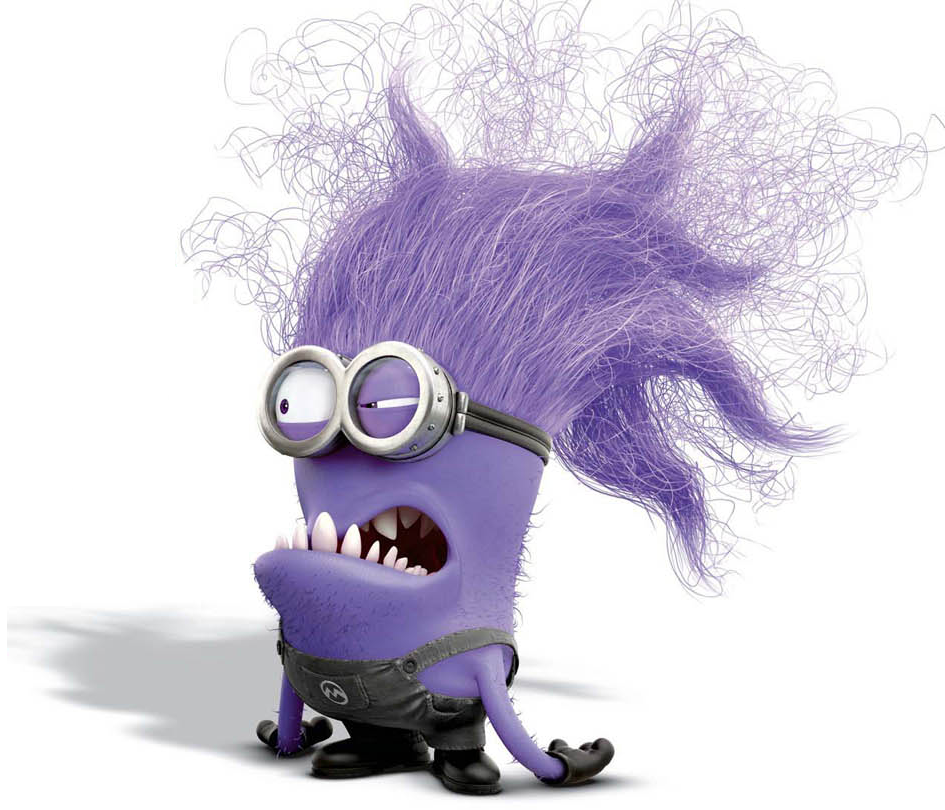 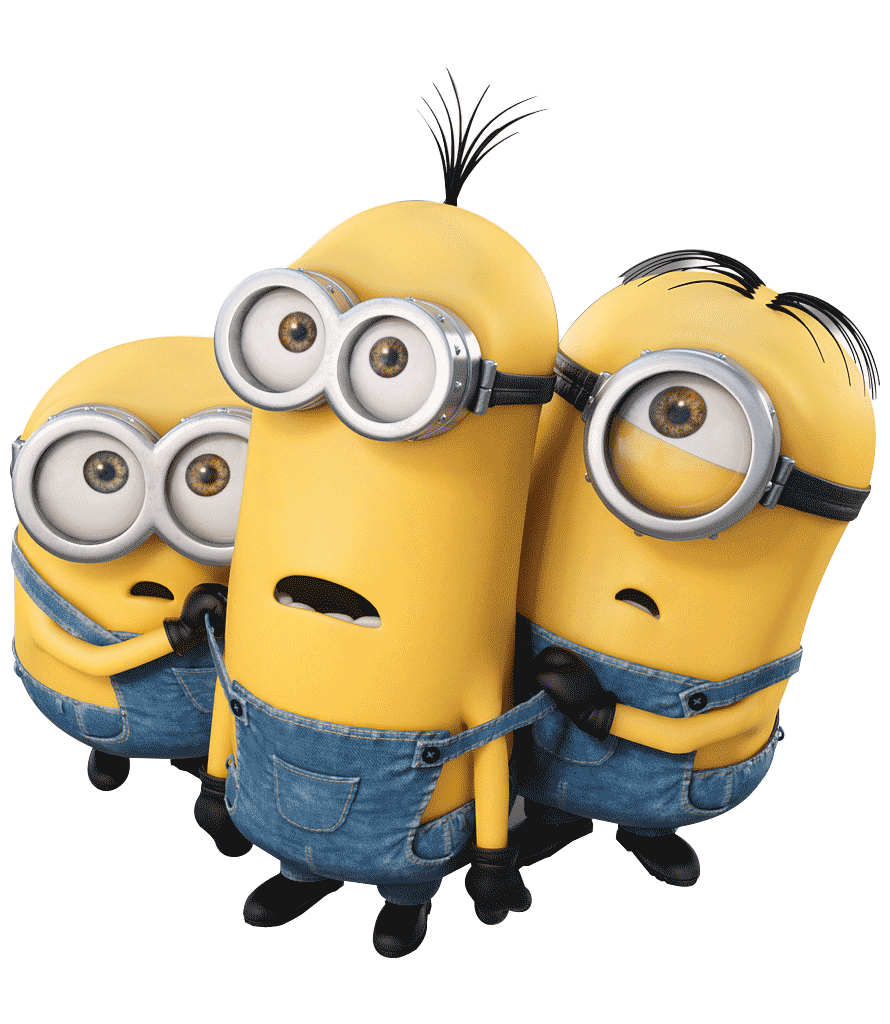 КАТЕГОРИИ УЧАСТНИКОВ В СООБЩЕСТВЕ
ПАССИВНЫЕ
АКТИВНЫЕ
Готовы предлагать свои материалы для обмена, обсуждения.
Готовы активно участвовать в форумах (не только с вопросами, но и с ответами)
Знакомятся
Используютпредлагаемые материалы
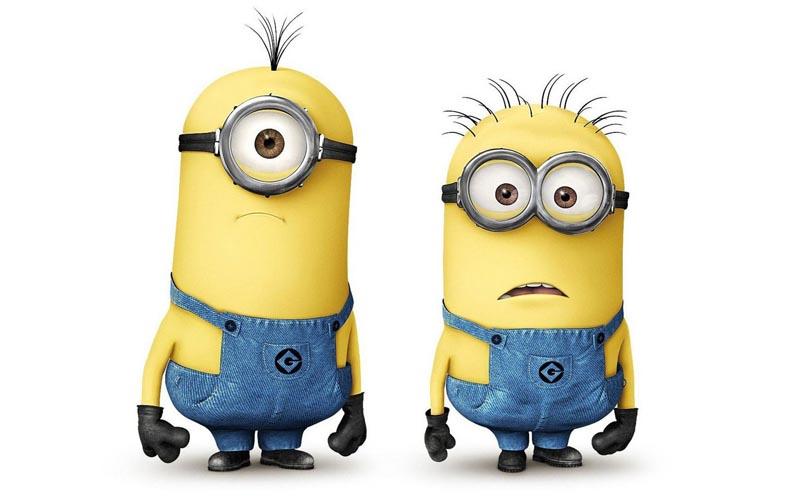 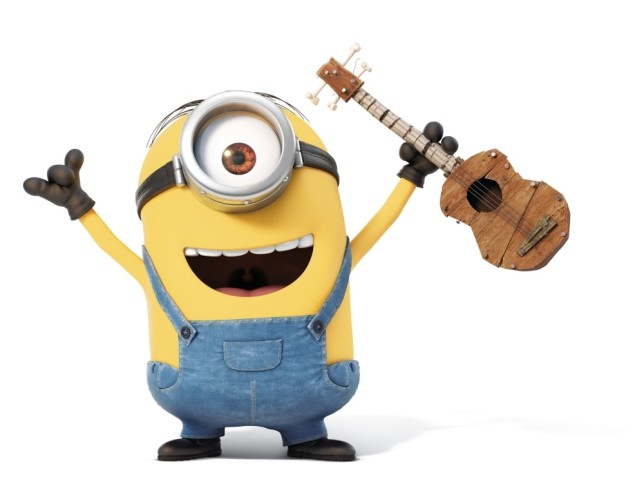 КАК УДЕРЖАТЬ УЧАСТНИКОВ?
СИСТЕМА ПООЩРЕНИЙ | НАГРАЖДЕНИЙ
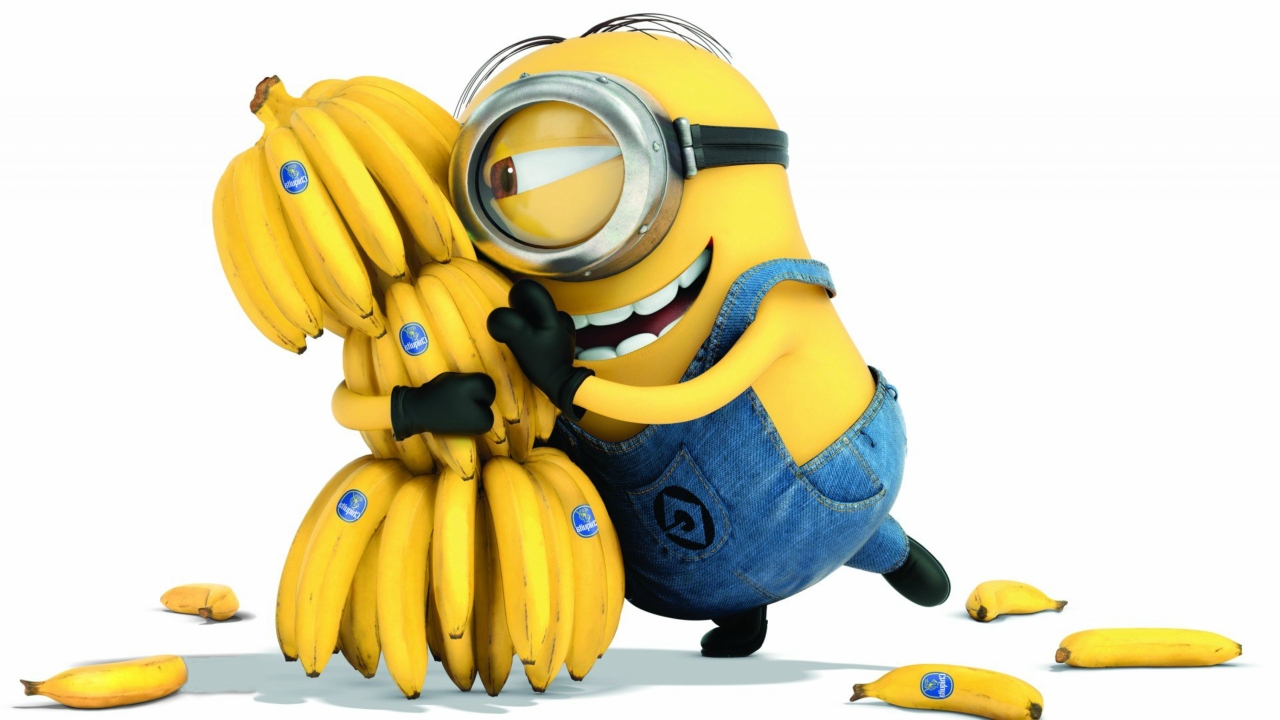 3 МОДЕЛИ СЕТЕВОГО ВЗАИМОДЕЙСТВИЯ
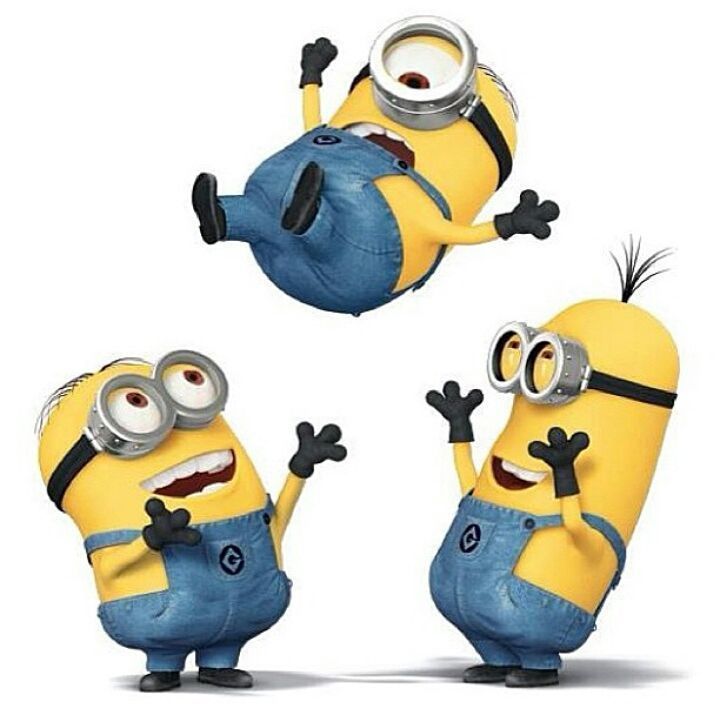 2
Каскадная
3
1
На паритетной основе
Самоуправляемая
ИНСТИТУАЛИЗАЦИЯ СЕТЕВОГО СООБЩЕСТВА
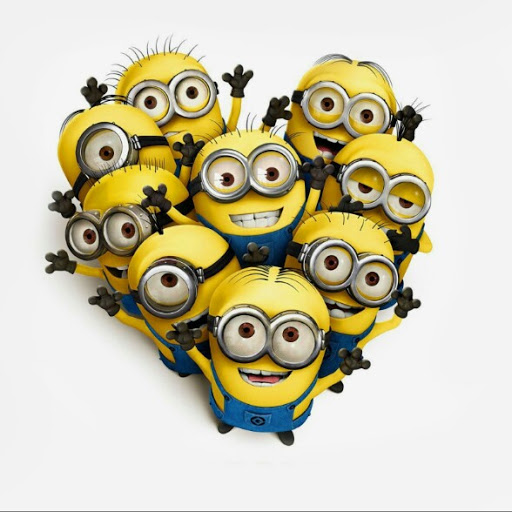 ОСНОВНЫЕ НАПРАВЛЕНИЯ
Разработка положения о деятельности профессиональных сетевых сообществ учителей Красноярского края
Введение позиций/субъектовв сообществе  
Разработка и открытое обсуждение функционала субъектов
СПАСИБО ЗА ВНИМАНИЕ!
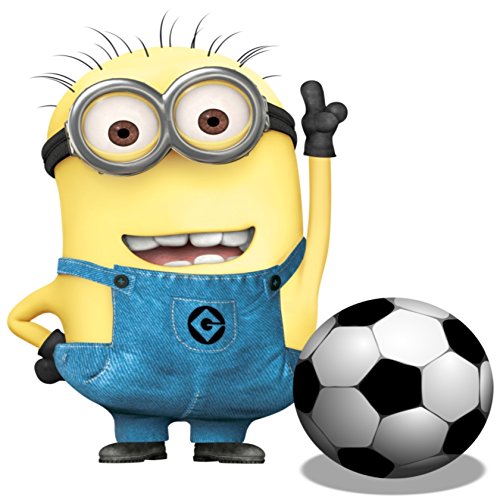 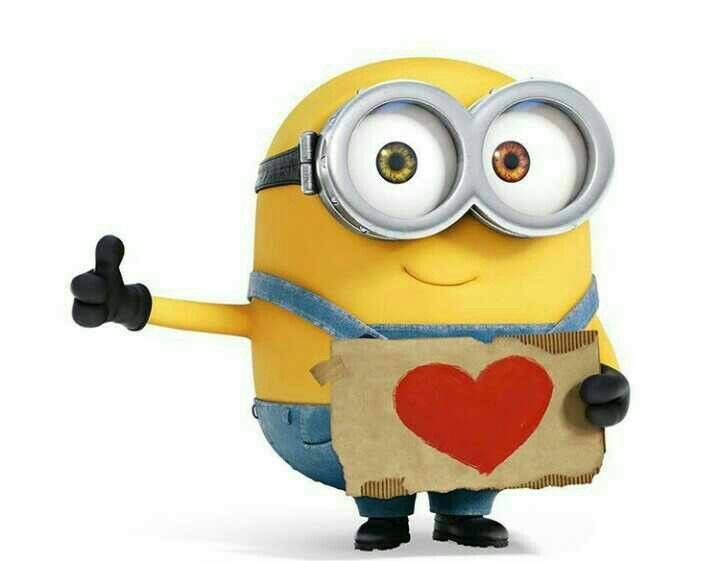 УДАЧИ
3:0 в нашу пользуили КАК СТАНОВИЛИСЬ СЕТЕВЫЕ ПРОФЕССИОНАЛЬНЫЕ СООБЩЕСТВАВ КРАСНОЯРСКОМ КРАЕ
[Speaker Notes: Гипотеза Марка Твена]
КОНТАКТЫ
Красноярский край, г. Красноярск
Краевое государственное автономное  учреждение дополнительного профессионального образования «Красноярский краевой  институт повышения квалификациии профессиональной переподготовки работников образования»
Центр иноязычного образования:
Толстова Екатерина Петровна
tolstova@kipk.ru
[Speaker Notes: Гипотеза Марка Твена]